WinField United Local Campaign
Top Dress Nitrogen in Wheat
ATLAS Materials
Topic: Top Dress Nitrogen in Wheat
SUBJECT LINE: Plan Now to Top-Dress Nitrogen in Wheat
COPY: 
Don’t wait to build your nitrogen management plan.
As you know, proper fertility is a requirement to produce the yield and quality that you’re looking for from your wheat crop. Top-dressing nitrogen in the spring is one way to supplement your crop’s nitrogen to improve profitability potential. Here are four agronomic considerations to ensure you get the most value from your top-dress application.
 
1. Timing. Timing is the factor that normally dictates what the return on investment of a top-dress application will be. All spring nitrogen should ideally be applied prior to jointing, so plan on targeting applications in wheat before the five-leaf stage. 
 
2. Application method. Not every acre should be treated equally. Whether it’s with a streamer bar or through the spreader, the R7® Tool is a valuable resource to help put nitrogen where you will make your best return on investment. 
 
3. Stabilizers. Whether you’re applying urea or UAN, the risk of volatility and leaching is always present. Let our team help you navigate what nitrogen stabilizer is right for you. 
 
4. Rate. Ideally, you’ll use recent soil samples to help guide the amount of nitrogen your crop needs for the season. Your spring top-dress application should supplement the amount of residual nitrogen plus the fall-applied amount in order to reach the recommended target rate.
 
Reach out to us as you’re planning your winter wheat fertility program for customized recommendations to optimize return on investment. 
  
Important: Before use always read and follow label instructions. Crop performance is dependent on several factors many of which are beyond the control of WinField United, including without limitation, soil type, pest pressures, agronomic practices, and weather conditions. Growers are encouraged to consider data from multiple locations, over multiple years, and be mindful of how such agronomic conditions could impact results.  
©2020 WinField United. R7® and WinField® are trademarks of WinField United.
Topic: Additional Resources
News and Insights article, “Tech on Wheat: Nitrogen Management Case Study”: https://www.winfieldunited.com/news-and-insights/tech-on-wheat-nitrogen-management-case-study

Social Channel: Facebook or Twitter
Post 1: 
Timing is everything when it comes to making the most of your topdress nitrogen application in wheat. Learn about tools we have that can help you pinpoint when to apply next spring.
Link to [Local retailer website]
 
Post 2: 
Applying nitrogen on wheat using a variable rate method can help increase yields compared to a blanket rate application approach. Here are two ways ag technology can inform your nitrogen application strategy on wheat: 
Link to: News and Insights article, “Tech on Wheat: Nitrogen Management Case Study”: https://www.winfieldunited.com/news-and-insights/tech-on-wheat-nitrogen-management-case-study
Email header
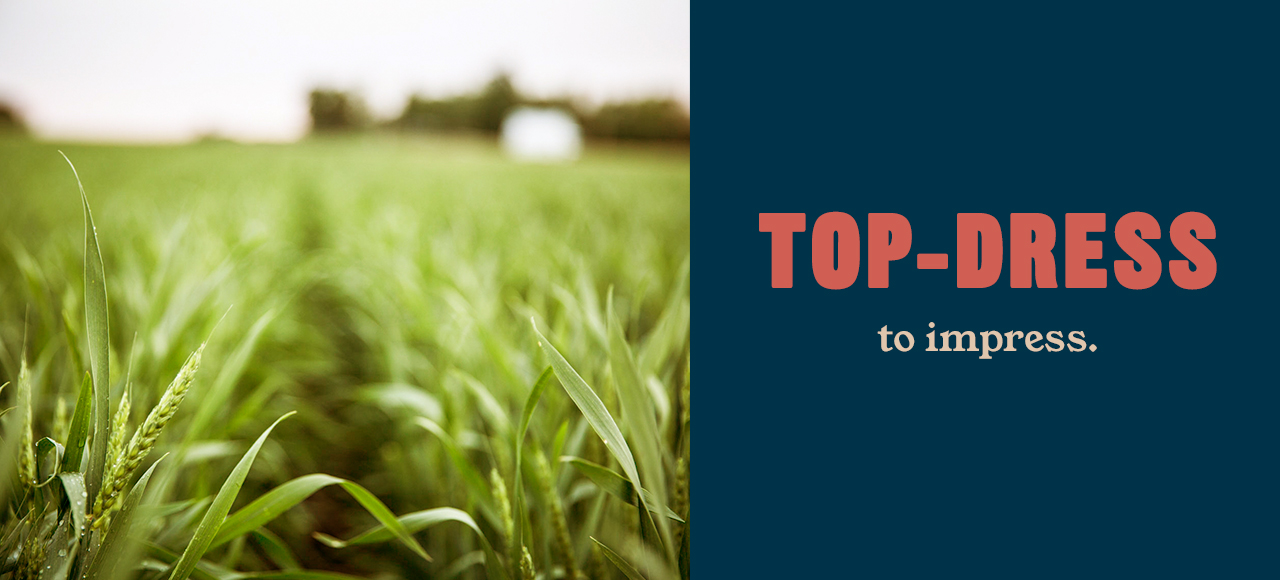